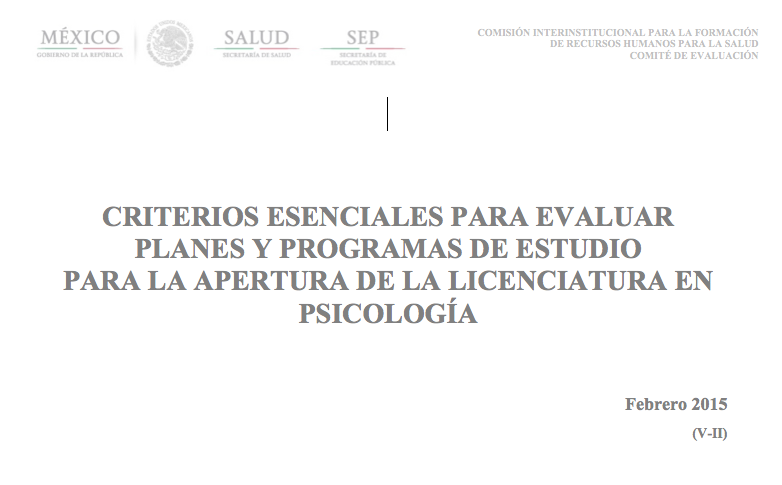 La Comisión Interinstitucional para la Formación de Recursos Humanos para la Salud (CIFRHS), coadyuva en el establecimiento de requisitos para la apertura y funcionamiento de instituciones dedicadas a la formación, capacitación y actualización de recursos humanos para la salud. En ese sentido, la calidad de la enseñanza de los recursos en formación se vuelve fundamental, al ser la piedra angular para hacer frente a la problemática de salud de la población y contar con profesionales capacitados y especializados.
2
el Comité de Evaluación (COEVA) de la CIFRHS elaboró los Criterios Esenciales para Evaluar Planes y Programas de Estudio para la Apertura de Carreras de la Salud (CEEPPACS).

9 Criterios de Evaluación, que se consideran esenciales para el buen funcionamiento de un plan de estudios y hacen énfasis en las competencias del perfil profesional y en las características de los campos clínicos.
3
Criterios de Evaluación
Favorable: 151 puntos o más, siempre y cuando cubra 89 puntos en la primera parte.
4
5
6
7
15
16
20